Grant Management Overview and Readiness Assessment
SMART 3.0 Training
June 2019
Grant Management Toolbox
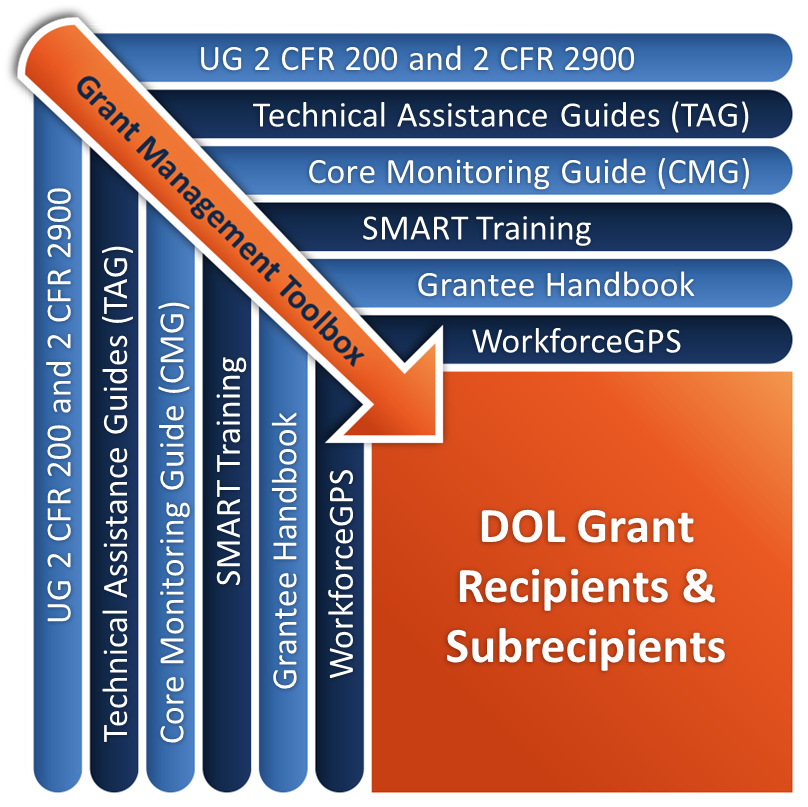 2
Grant Management Toolbox References
SMART Training 
Core Monitoring Guide
Technical Assistance Guides
ETA Grantee Handbook
WorkforceGPS Resources
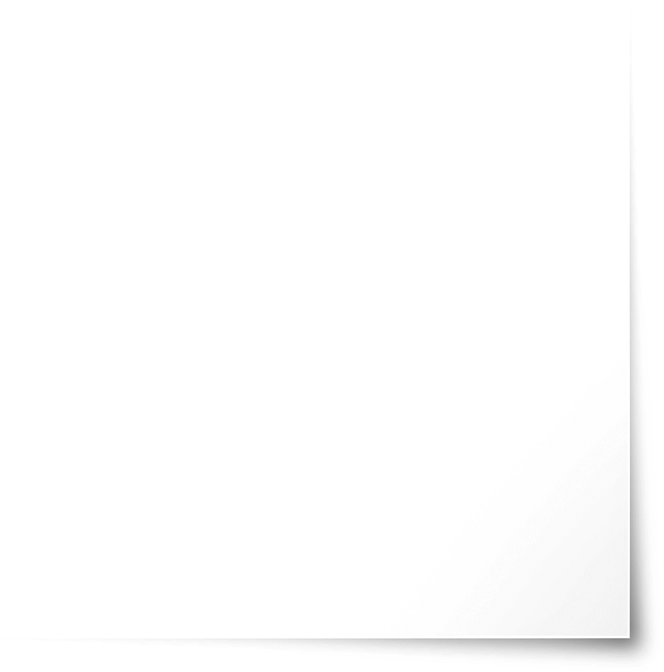 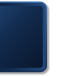 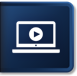 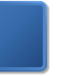 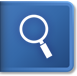 SMART
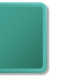 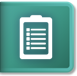 CMG
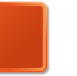 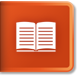 TAG
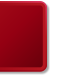 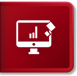 Grantee Handbook
GPS
3
Module Overview
Grant Phases
Pre-Award
Post-Award
Period of Performance
Closeout
While reviewing each grant phase, we will look at the following:
Risk factors
Common mistakes  noncompliance
Financial & administrative systems
Oversight
4
Grant Life Cycle
Pre-Award
Preparing application and getting systems ready
Post-Award
Launching systems and program implementation
Period of Performance
Complying with financial and administrative requirements
Meeting budget and performance targets
Adhering to cost principles 
Closeout
Completing final tasks before turning off the lights
5
Pre-Award
Grant application
Readiness preparations
Other considerations
6
Formula vs. Discretionary Awards
Formula
Discretionary
Typically to States and outlying areas
Based on prescribed methodology, or “formula”
Awarded on a recurring and/or annual basis
Plan submitted by States and outlying areas
Examples:
Unemployment Insurance State Administration
WIOA Title I-B
Wagner-Peyser
Senior Community Service Employment Program
Awarded through a competitive process
Funding Opportunity Announcement describes the grant requirements and who may apply
Applicants are self-selected
ETA makes awards based on best fit
Examples:
YouthBuild
Reentry Projects
Workforce Data Quality Initiative
7
Grantee Must-Do’s
Register on SAM.gov
Register for a DUNS #
View online training modules
Applying for ETA Competitive Grants - A Web-Based Toolkit for Prospective Applicants
Other resources on the Grants Application and Management CoP
Prepare your systems to receive a grant
Accounting
Personnel/payroll
MIS reporting
8
Grant Application
Review of applicant’s risk factors
Match and leveraged resources
Statement of work, project design, and implementation plan
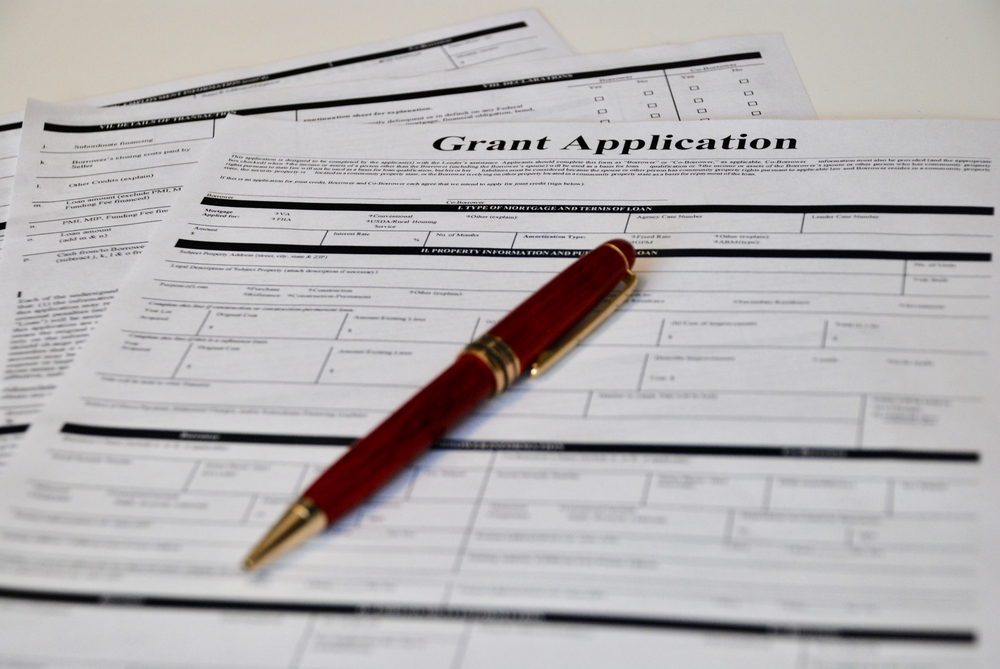 9
Federal Agency Review of Risk Factors
2 CFR 200.205(c)
Financial stability
Quality of management systems and ability to meet management standards
History of performance including timely reporting, compliance, and expenditure levels
Audit or other compliance findings 
Ability to implement requirements
Ability to effectively implement statutory, regulatory, or other requirements
Ability to satisfy these risk categories
10
Federal Agency Review of Risk Factors (cont.)
Review Federal systems for 
Debarment
Suspension 
Do Not Pay list 
Otherwise excluded from doing business with the Federal government
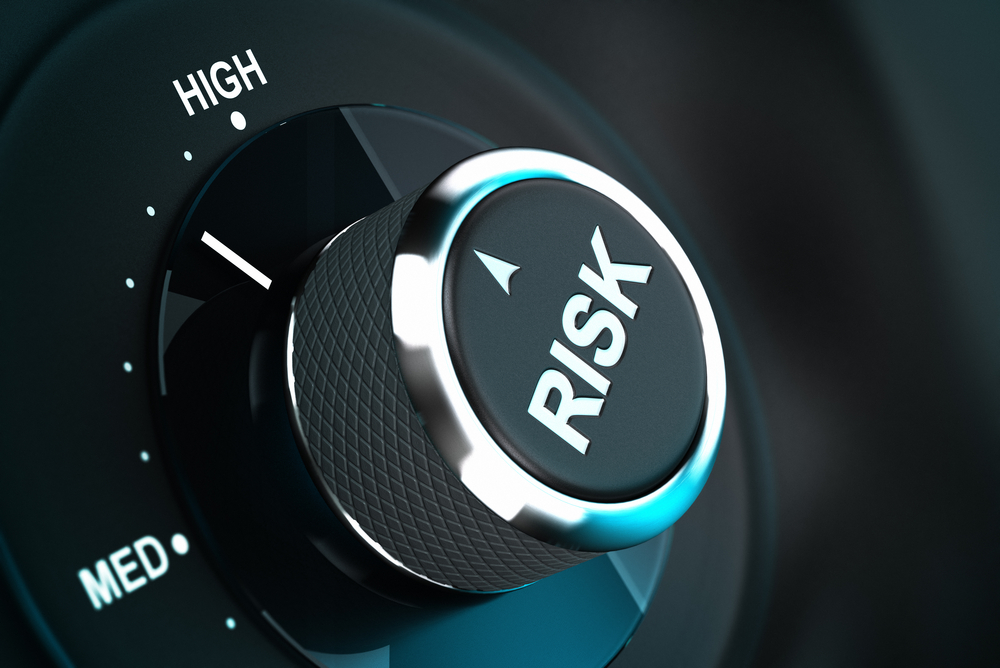 11
CMG Risk Assessment Worksheet
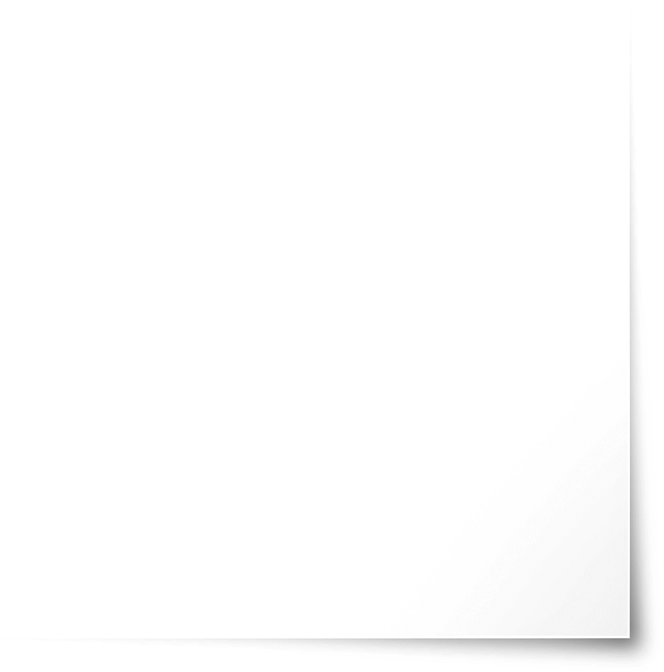 General Assessment
Legal Assessment
Monitoring/Audit Assessment
Financial Stability Assessment
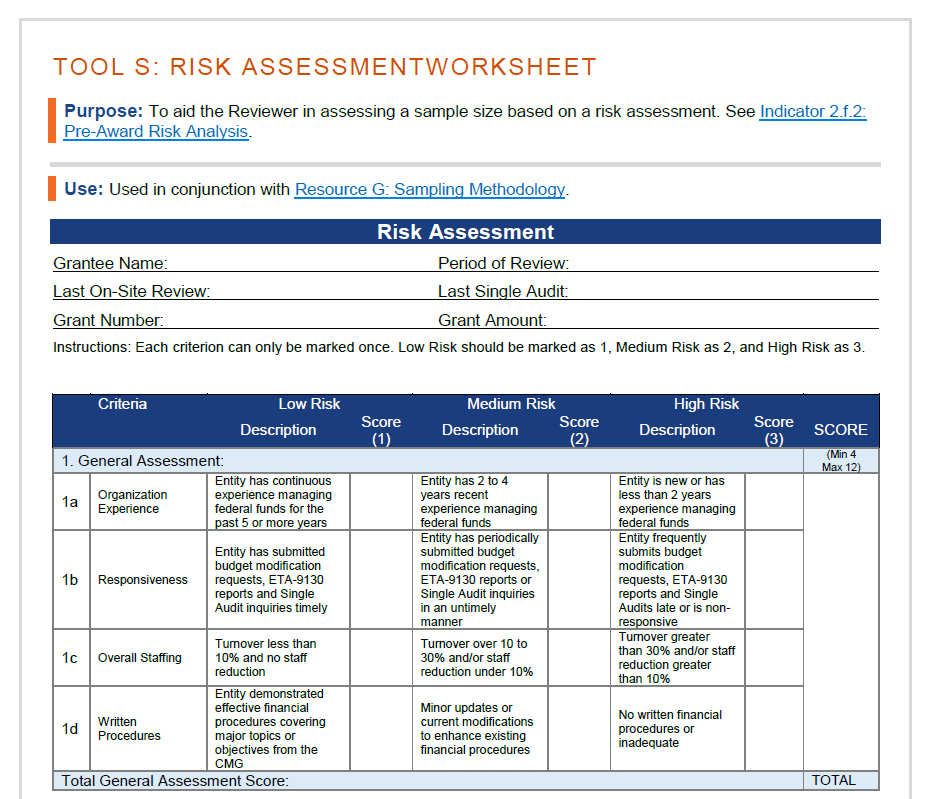 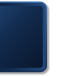 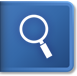 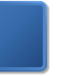 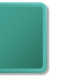 CMG
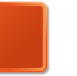 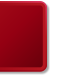 12
Match and Leveraged Resources
Match – Report when expended only
Leveraged resources
Determine whether there is a match requirement
Do not promise matching funds if not required
Held to any match commitments you make
Enter match requirement on the SF 424
Do not include in the application budget
Not a requirement
Leverage of Federal resources is reporting item 
Can be penalized for commitments not met
13
Statement of Work, Project Design, and Implementation Plan
14
Readiness Preparations
Program design
Service delivery system
Performance accountability
Financial systems and administrative procedures
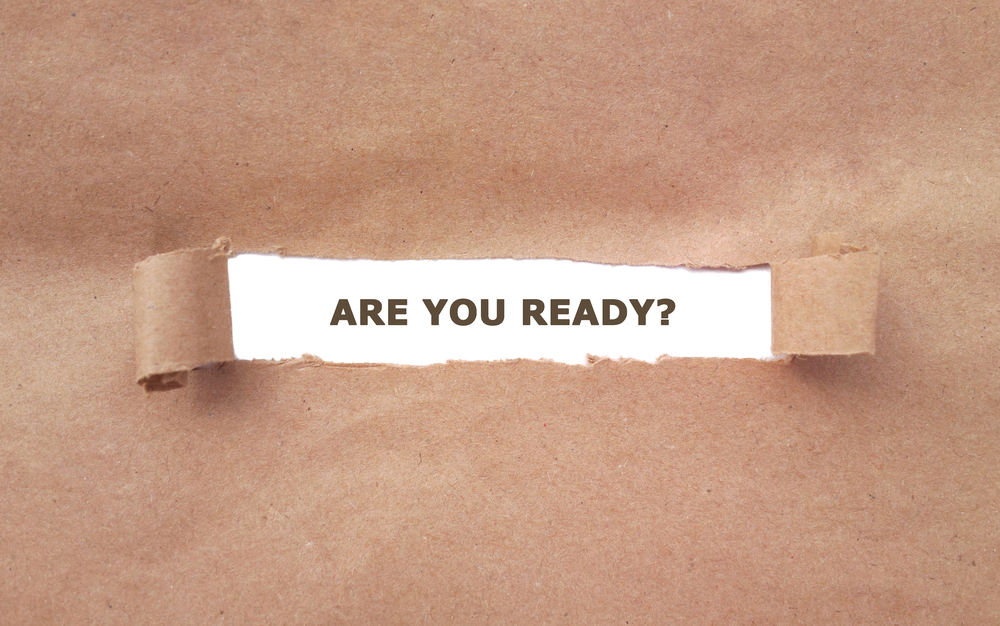 15
Program Design – Readiness Criteria
Elements of statement of work comply with FOA, Federal statutes, regulations, and DOL policy.
Project design is complete, well thought out, and effectively structured to accomplish project goals.
Governance structure is in place that can guide and track the accomplishment of project goals.
Approved indirect cost rate in place or submit application within 90 days of award.
16
Program Design – Are you ready?
Partnership or subrecipient relationships established
Administrative systems in place
Essential management and staff personnel identified and trained
Written policies and procedures  
Data collection and reporting systems
Budget and resource allocations adequate to accomplish the project’s goals
Procedures for tracking actual v. planned performance and financial goals
17
Service Delivery System
Capacity to provide the full range of services in the grant agreement including:
Effective case management system
Partner and subrecipient readiness
System for recruiting eligible target group members
Ability to assess participants and develop an individual service strategy
18
Performance Accountability
Implementation plan identifies specific project goals, activity levels, spending targets, and timeframes
Agreements with subrecipients contain clear, specific, and measurable budget and performance goals
System in place to periodically monitor grantee and subrecipient progress toward meeting performance goals, spending targets, and taking corrective action
19
Financial Systems/Administrative Procedures
Financial reporting system
Permit preparation of Federal reports
Report accruals, obligations, match, program income 
Accounting records
Fund accounting for grant revenue and expenditures
Source documentation
Maintained in accordance with GAAP
Internal controls
System to protect integrity of funds
Accountability for cash, property & other assets
Equipment inventory and oversight procedures
Policies and Procedures
20
Financial Systems/Administrative Procedures (2)
Budget controls
Comparison of actual expenditures (outlays) to approved budget plan
Compliance with line item requirements
Administrative cost limitation
Allowable cost policy
Only allowable costs charged
Only allocable costs charged
Source documentation
Costs must trace to authorizing document
Cash management
System to control cash and other assets
21
Financial Systems/Administrative Procedures (3)
Written Policies and Procedures
Timekeeping or payroll system
Employee Handbook including Conflict of Interest
Financial Reporting
Purchasing/Procurement
Cash Management
Cost Allocation Plan
Contracting
Equipment and supplies
Program services and activities
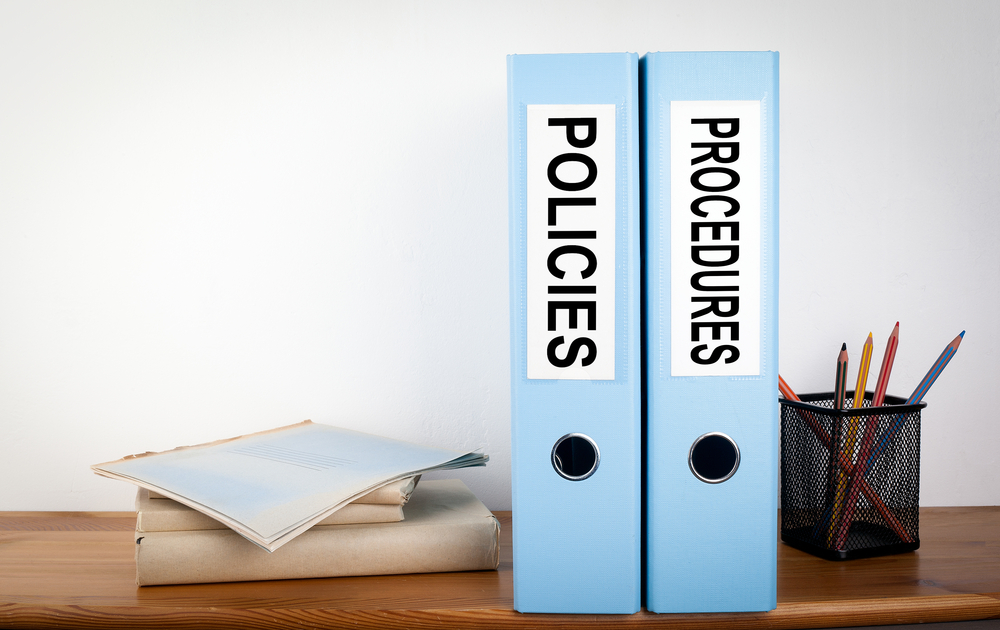 22
Financial Systems/Administrative Procedures (4)
Written Policies and Procedures
Property Management
Budget & Modifications
Grievances and Complaints
Audit & Audit Resolution
Monitoring
Grant or Contract Closeout	
Program Income 
Match & Leveraged resources
Record Retention schedule
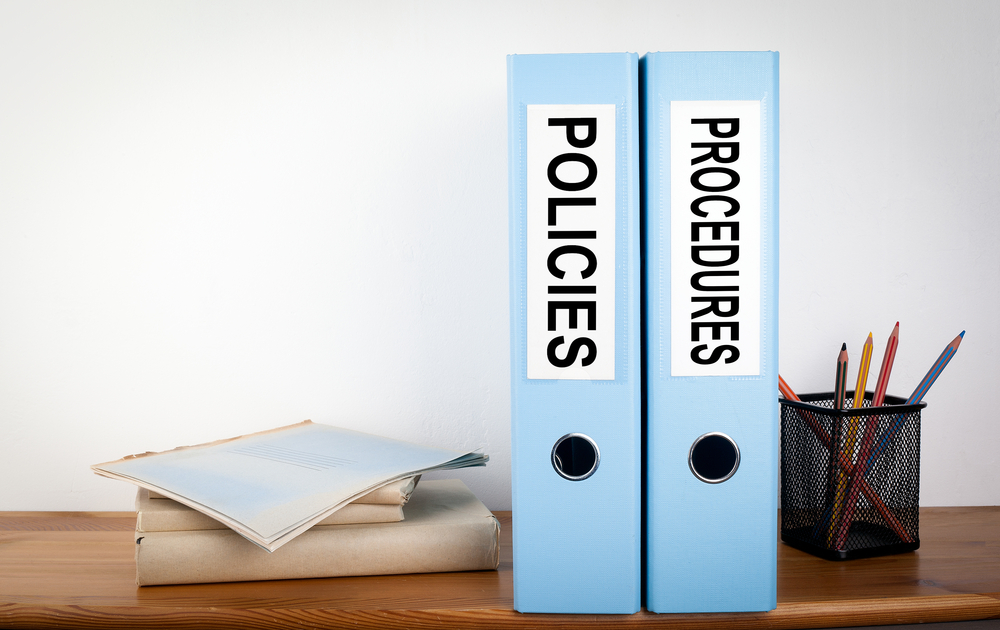 23
Other Considerations
Equipment listed in the proposal does not constitute Grant Officer approval
Specific written Grant Officer approval is required
Pre-award costs 
Incurred at awardee’s own expense
ETA does not approve these costs
Proposal costs
Cannot be directly charged to the grant
Can only be charged as indirect cost and allocated in the current period to all activities of the entity
24
Knowledge Check – Questions
True or False?
Equipment and pre-award costs listed in the application are approved when the grant is signed.
All financial management systems, policies, and procedures should be in place prior to the award.
A grantee should not be expected to meet planned program and budget goals in the first quarter due to the extra time needed for start-up.
Policies and procedures do not need to be in writing as long as they are clearly communicated to employees.
25
Knowledge Check – Answers
Equipment and pre-award costs listed in the application are approved when the grant is signed.  False
All financial management systems, policies, and procedures should be in place prior to the award.  True
A grantee should not be expected to meet planned program and budget goals in the first quarter due to the extra time needed for start-up.  False
Policies and procedures do not need to be in writing as long as they are clearly communicated to employees.  False
26
Post-Award
Execute grant agreement
Implement program plan
Understand types of allowable costs
Understand hierarchy of authorities
Negotiate subawards as needed
Procure contracts as needed
27
Grant Execution
Execute grant agreement with the Grant Officer
Cannot charge costs to grant until signed
HHS Payment Management System
Cannot access cash until this account is set up
Obtain Grant Officer written approval for equipment purchases and other requests requiring prior approval
If claiming indirect costs 
Apply to Federal Cognizant Agency for an approved rate within 90 days of grant award or 
Use 10% de minimis rate
Comply with all grant terms and conditions
28
Implementation Plan
Contact Federal Project Officer (FPO) to discuss SOW, project design, and implementation plan
FPO can help avoid grant “potholes”
Initial Scope of Work from the proposal may not be specific enough
FPO can help develop a more detailed scope of work
Project may lack a detailed implementation plan
Grant application may not include performance schedules
Grant Officer may have removed budget details
Project design needs to be complete, well thought out, and effectively structured to accomplish project goals
29
Avoid Late Startup
Be proactive in avoiding late start-up, a common cause of grant failure
Staff in place and fully trained to implement grant Day 1
Focus on meeting first quarter program and budget goals
SOW, project design, and intermediate goals and milestones communicated to all staff
Outreach and recruitment plan activated
Operationalize financial and administrative procedures
30
Understand Types of Costs
Direct Costs
Readily identified with a particular cost objective
Program or administrative
Indirect Costs
Not readily identifiable with a particular cost objective
Program or administrative
Administrative Costs
Not same as indirect
Based on function performed
Administrative functions defined at 20 CFR 683.215
Composed of direct and indirect costs
Cap or limitation on allowable amount
31
Understand Hierarchy of Authorities (Order of Precedence)
Program authorization legislation/statutes; 
Other applicable Federal statutes
Applicable appropriations
Implementing Regulations 
Executive Orders
Office of Management Budget (OMB)
DOL-ETA Directives
Terms and conditions of the Federal award
32
Subawards
Grantees are pass-through entities when making subawards to partners and subrecipients
Subawards are not procurement actions 
Unless required by statute
Unless selected on competitive basis
Awards to contractors are competitive procurement actions governed by the procurement rules
Purchase of goods and services for own use or consumption
Grant agreement terms may prohibit or limit subawards
33
Pass-through Entity Requirements
2 CFR 200.331
“Pass-through” is not a “pass” on accountability
Provide funds to a subrecipient to meet the pass-through entity’s program and performance objectives
As accountable as if providing the services yourself
Uniform Guidance Requirements
Every subaward includes the required information
Evaluate subrecipient’s risk of noncompliance with Federal requirements and grant terms and conditions
Impose subaward conditions if appropriate as described in 2 CFR 200.207 Specific Conditions
34
Procurement Standards & Thresholds
Micro Purchase - Under $10,000
Small Purchase - Under $250,000
Sealed Bids - Primarily for construction
Competitive Proposals - Over $250,000
Non-Competitive Proposals 
Professional services
See letter on threshold changes at:  https://www.doleta.gov/grants/pdf/Grantee_Letter-Micropurchase_and_Simplified_Acqusition.pdf
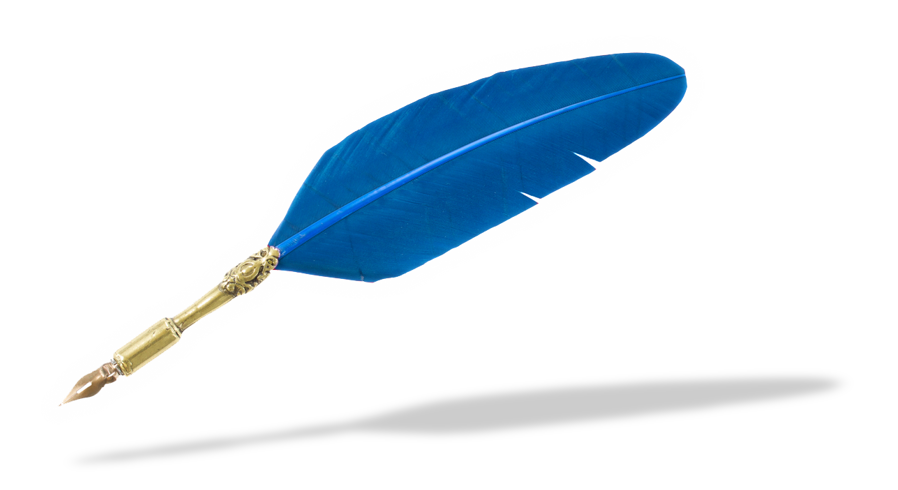 35
Required Contract Clauses – Procurement
Administrative, contractual, or legal remedies for breach of contract if contract exceeds Simplified Acquisition Threshold (currently $250,000)
Termination for cause and for convenience if contract > $10,000
Equal Employment Opportunity provisions
Must include EEO notice in recruiting materials
Davis-Bacon Act for construction contracts > $2,000
Contract work hours and safety standards for contracts > $100,000 employing mechanics or laborers
36
Grant Terms
Important terms first 
Restrictions – For a specific recipient (if needed)
Formula – For WIOA/UI/ES/Trade formula awards only
Funding Restrictions – e.g. Admin Cost Limit
Administrative Requirements – Many UG-related terms
Program Requirements – Terms only applicable to a single program or initiative
Appropriations – Updated annually based Congressional approval
Public Policy – Laws and EOs that require a term
Attachments – List of certifications and other documents as needed
37
Specific Terms to Discuss – Requirement to Provide Certain Information in Public Communications
Stevens Amendment
Currently undergoing GAO review
Pursuant to P.L.  115-141, Division H, Title V, Section 505, when issuing statements, press releases, requests for proposals, bid solicitations and other documents describing projects or programs funded in whole or in part with Federal money, all non-Federal entities receiving Federal funds shall clearly state:
  1.  The percentage of the total costs of the program or project which will be financed with Federal money;
  2.  The dollar amount of Federal funds for the project or program; and
  3.  The percentage and dollar amount of the total costs of the project or program that will be financed by non-governmental sources.
The requirements of this part are separate from those in the 2 CFR 200 and, when appropriate, both must be complied with.
38
Specific Terms to Discuss – Buy American
Buy American Notice Requirements
None of the funds made available under this act may be expended by an entity unless the entity agrees that in expending the funds it will comply with sections 8301 through 8303 of title 41, United States Code (commonly known as the “Buy American Act”).
Use only:
Unmanufactured articles, materials, and supplies that have been mined or produced in the US
Manufactured articles, materials, and supplies that have been manufactured in the United States substantially all from articles, materials, or supplies mined, produced, or manufactures in the US
Does not apply if:
Items for use outside of the US
US based products are unsatisfactory
Items are below the micro-purchase threshold
39
Specific Terms to Discuss – HIPPA
Violation of the Privacy Act
In short, no entity shall disclose any record contained in a system of records except pursuant to a written request by, or with the prior written consent of the individual to whom the record pertains. Certain exceptions apply.
These funds cannot be used in contravention of the 5 USC 552a or regulations implementing that section.
40
Required Contract Clauses
Right to inventions for non-profit organizations and small business firms where applicable
Clean Air Act for contracts > $150,000
Energy efficiency standards per State plan
Byrd Anti-lobbying certification for contracts > $100,000
Procurement of recovered materials
For states and their political subdivisions
Not a contract clause, but UG prohibits use of debarred, suspended, and other excluded parties
Grant terms and conditions may identify additional requirements
41
Knowledge Check (2) – Questions
True or False? 
To charge indirect costs to the grant, grantee must have approved IDC rate at time of application or apply for a rate within 90 days of grant award. 
Both subrecipients and contractors must be obtained by following the UG procurement requirements.
Micro purchase procedure is option for aggregate purchases < $10,000.
Small Purchase procedure is option for purchases < $150,000.
42
Knowledge Check (2) – Answers
To charge indirect costs to the grant, grantee must have approved IDC rate at time of application or apply for a rate within 90 days of grant award.  True
Both subrecipients and contractors must be obtained by following the UG procurement requirements.  False
Micro purchase procedure is option for aggregate purchases < $10,000.  True
Small Purchase procedure is option for purchases < $150,000.  False
43
Period of Performance
Managing expenditures within budget limits
Managing performance to meet performance goals
Oversight and monitoring of subrecipients
Reporting expenditures, performance results, and other information
Modifying the grant when appropriate
Meeting specific conditions, if applicable
44
Managing Expenditures
For grant as a whole and for each subrecipient
45
Managing Performance Results
For grant as a whole and for each subrecipient
Planned vs. actual analysis
Trend analysis over time
Service levels on-track to meet planned levels?
Current enrollments
Enrollment in training and other major activities
Total served
Performance results on track to meet goals?
Training and other completions
Job placements, earnings gain, other outcomes
46
Oversight and Monitoring
Monitor activities of subrecipients to ensure compliance and achievement of performance goals
Review financial and programmatic reports
Take timely corrective action on all deficiencies
Issue management decision on audit findings
Use appropriate monitoring tools based on risk assessment
Training and technical assistance
On-site reviews
Agreed-upon audit procedures
Take corrective action against noncompliant subrecipients per 2 CFR 200.338
47
Emphasis on Performance Oversight
2 CFR 200.328
Pass-through entities shall monitor subrecipients to ensure that subaward performance goals are achieved
Recipients must monitor award and subaward activities to assure that performance expectations are met
Submit performance reports comparing actual accomplishments to award objectives; unit cost computations if useful; performance trend data and analysis if informative
Reasons for slippage if objectives not met
Analysis of cost overruns or high unit cost
48
Reporting
General requirements
Electronic
Quarterly
Timely, accurate and complete
Performance reports
Service levels and outcomes
Quarterly Narrative Progress Reports
Expenditure reports
On accrued expenditure basis, accurately report obligations
Match and leveraged Federal resources
Program income
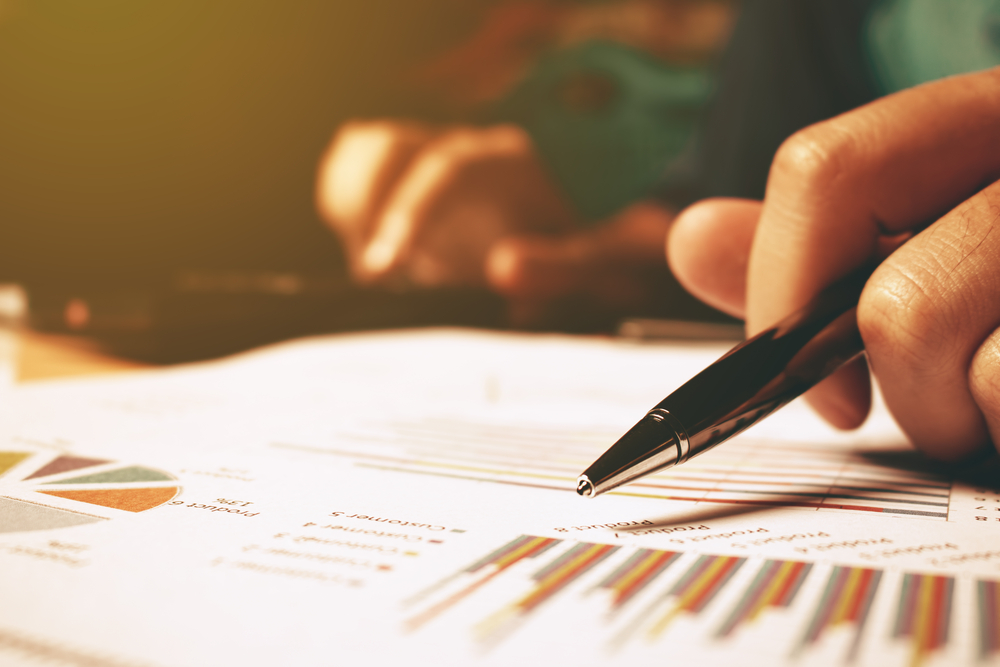 49
Other Information Reporting
FFATA Subaward Reporting System (FSRS)
First-tier subrecipient subaward information for contract, grant, and loan transactions of more than $25,000
Prime recipient and first tier subrecipients’ executive compensation
Names and total compensation for each top 5 executives
Must report subaward information by the end of the month following the month the subaward is obligated
Information is accessible on www.USASpending.gov
System for Award Management (SAM)
Register in SAM 
Log in periodically to review registration information: financial information and points of contact.  
DUN and EIN numbers must remain active until the grant award closeout process is fully completed.
50
Grant Modifications
Report deviations from budget or project scope or objective
Request prior approval for revisions 2 CFR 200.308
Change in scope or key personnel
Transfer of funds budgeted for participant support costs
Subawards not identified and funded in approved award
Change in match
Transfers among direct cost categories
Other terms as specified in the Grant Agreement
Inappropriate reasons for modifying grant
Poor performance
Not meeting budgeted expenditure goals
51
Specific Conditions Options
Requiring payments as reimbursements rather than advance payments
Withholding authority to proceed to the next phase until receipt of evidence of acceptable performance within a given period of performance
Requiring additional, more detailed financial reports
Requiring additional project monitoring
Requiring the non-Federal entity to obtain technical or management assistance
Establishing additional prior approvals
52
Knowledge Check (3) – Questions
True or False?
A grantee is not accountable or liable for the expenditures and performance of its subrecipients.
Falling behind in meeting performance or budget goals can be remedied by modifying my goals lower to match current performance levels.
One form of required oversight is to compare actual to planned results in meeting program performance and expenditure goals.
The grantee is allowed to maintain a cash-based accounting system and to report on a cash basis.
53
Knowledge Check (3) – Answers
A grantee is not accountable or liable for the expenditures and performance of its subrecipients.  False
Falling behind in meeting performance or budget goals can be remedied by modifying my goals lower to match current performance levels.  False
One form of required oversight is to compare actual to planned results in meeting program performance and expenditure goals.  True
The grantee is allowed to maintain a cash-based accounting system and to report on a cash basis.  False
54
Closeout
Closeout process
Disposition of equipment
Final expenditure report
Closeout of subrecipients
Match requirements, if applicable
Leveraged resources, if applicable
55
Closeout Process
Email notification transmitted 30 days prior to grant expiration
Closeout package electronically transmitted to grantee 
Documentation must be submitted 90 days from expiration of grant
Extensions may be granted
FAQs at http://www.doleta.gov/grants/docs/GCFAQ.pdf
Manual at http://www.doleta.gov/grants/docs/GCS.pdf
56
Closeout Process (cont.)
Approval for disposal of equipment
Final expenditure report
Closeout of subrecipients
Match requirement not met?
Like amount of grant dollars will be unallowable
Reduce allowable grant expenditure by amount short
Non-compliance may result in closeout ID/FD process
Leveraged Resources not met?
Grant Officer will determine penalty
57
Knowledge Check (4) – Questions
True or False?
A PTE is responsible for the closeout and audit resolution of its subrecipients.
There is no penalty for not meeting the match requirement in the grant.
If the equipment has a current value of $5,000 or more, you must ask the Grant Officer for disposition instructions.
58
Knowledge Check (4) – Answers
A PTE is responsible for the closeout and audit resolution of its subrecipients.  True
There is no penalty for not meeting the match requirement in the grant.  False
If the equipment has a current value of $5,000 or more, you must ask the Grant Officer for disposition instructions.  True
59
Module Review
Reviewed the requirements and standards applicable to ETA grants by discussing each phase of the grant life cycle to ensure a successful outcome
Pre-Award
Post-Award
Period of Performance
Closeout
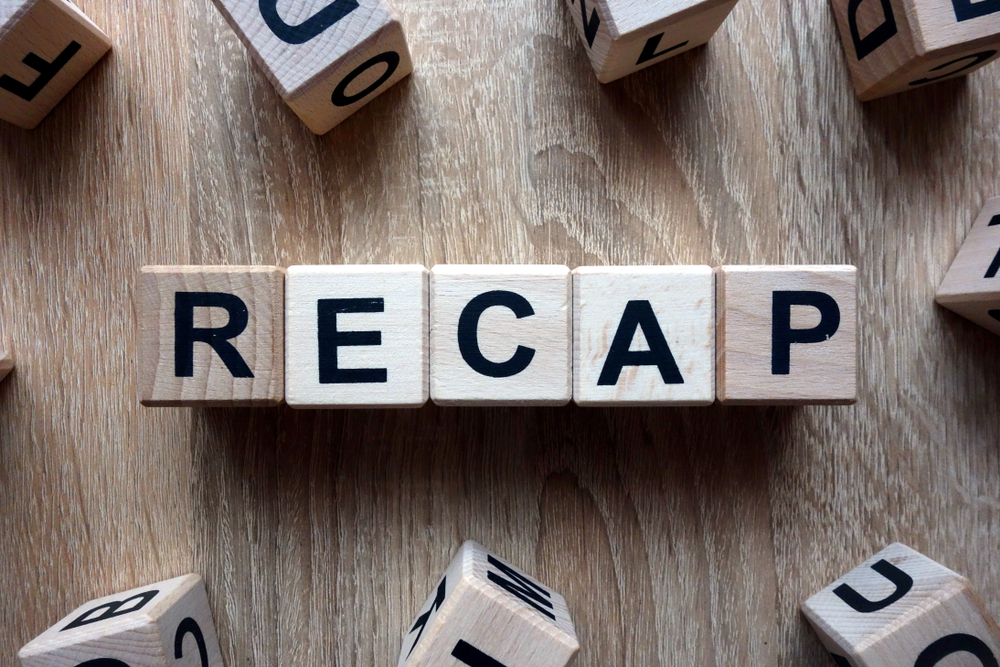 60
SMART Checklist
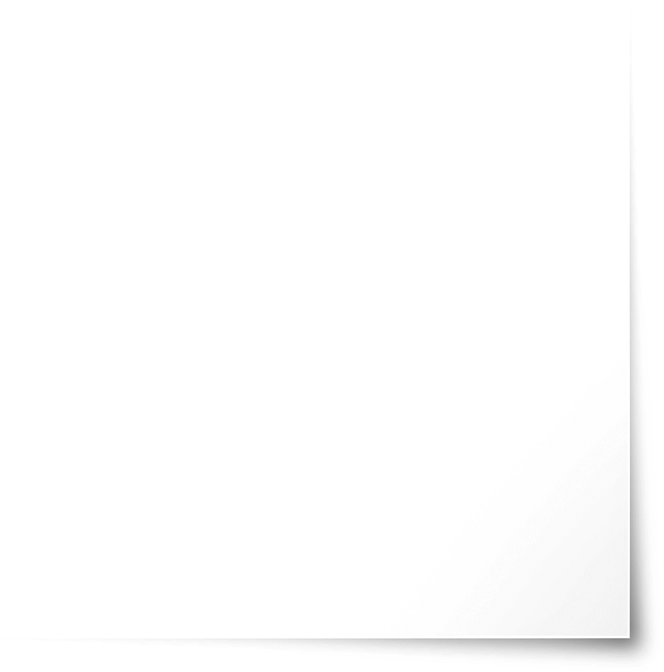 ETA Grant Management Overview
Train staff responsible for the implement of the grant on the hierarchy of authority. 
If managing grants from different Federal agencies, ensure that staff responsible for those grants are aware of the OMB approved exceptions for that Federal agency and to ensure that DOL exceptions at 2 CFR 2900 are only applied to DOL grants. 
Periodically review SAM to ensure registration and account file is correct and updated.
When working with subrecipients, consider developing a   risk assessment tool featuring similar risk factors that the Federal agency uses for its grant applicants.
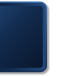 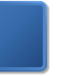 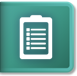 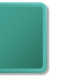 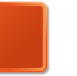 TAG
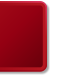 61
ETA and Uniform Guidance Resources
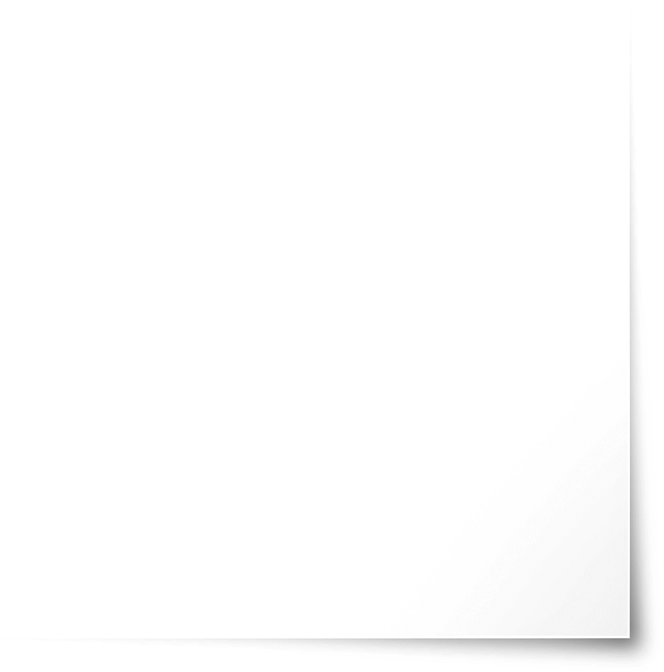 Core Monitoring Guide
Tools S: Risk Assessment Worksheet
Grant & Financial Management Technical Assistance Guide 
Chapter 16: ETA Grant Management Overview
WIOA Administrative Provisions 20 CFR Part 683
20 CFR 683.210
20 CFR 683.215
Uniform Administrative Requirements, Cost Principles, and Audit Requirements for Federal Awards 2 CFR Part 200
2 CFR 200.205
2 CFR 200.308
2 CFR 200.328
2 CFR 200.331
2 CFR 200.338
2 CFR
Department of Labor Exceptions 2CFR Part 2900
2 CFR 2900.21
200.501
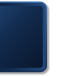 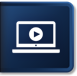 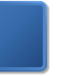 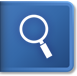 SMART
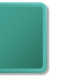 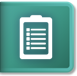 CMG
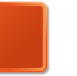 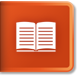 TAG
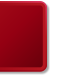 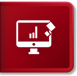 Grantee Handbook
GPS
62
Web Resources
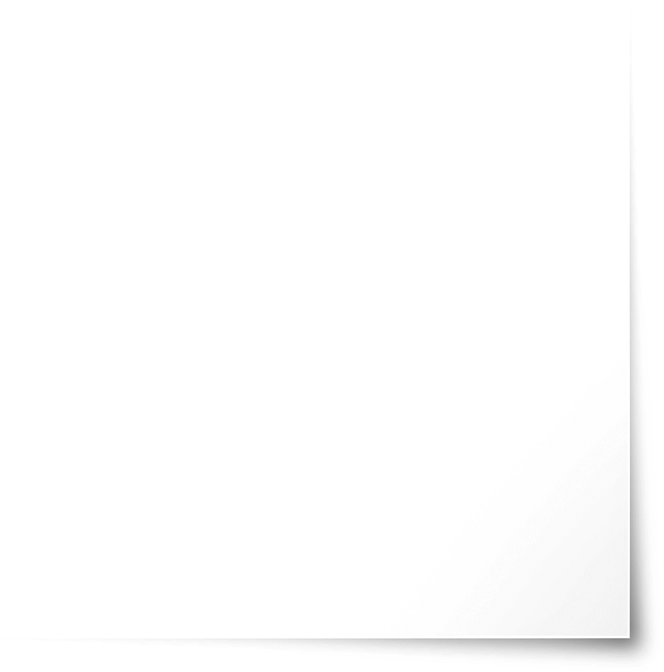 What is the best way to find your local American Job Center (AJC)?
See DOL’s Service Locator
Want More Information?
DOLETA.gov/Grants
Funding Opportunities
How to Apply
Manage Your Awarded Grant
Resources and Information
ETA Grantee Handbook
Annual Grant Terms Template
Core Monitoring Guide
Technical Assistance Guides
Uniform Guidance Quick Reference Sheet
Want More Training?
Workforce GPS’s Grants Application and Management Community of Practice 
Financial Reporting
Subrecipient Management and Oversight
Indirect Cost Rates
Policies and Procedures
Procurement and Performance-Based Contracts
Capital Assets and More
WorkforceGPS
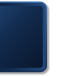 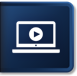 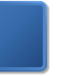 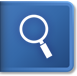 SMART
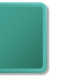 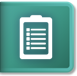 CMG
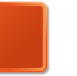 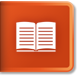 TAG
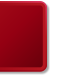 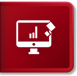 Grantee Handbook
GPS
63
Remember the Grant Management Toolbox!
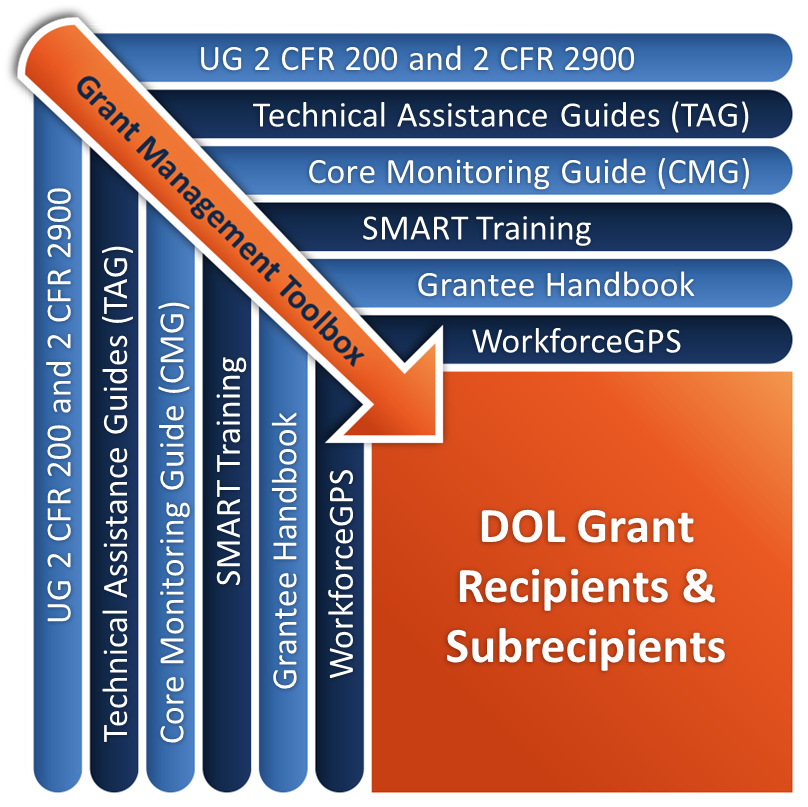 64
Questions?
65
Please complete your evaluations.
66